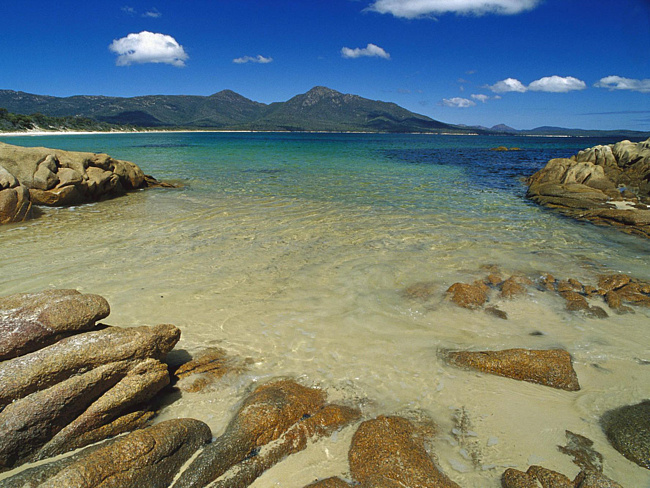 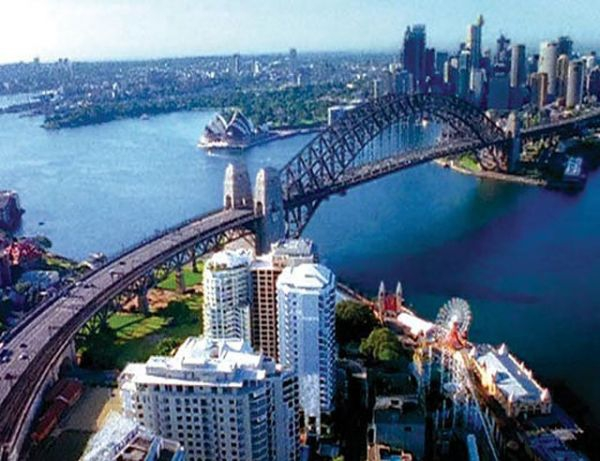 Countries
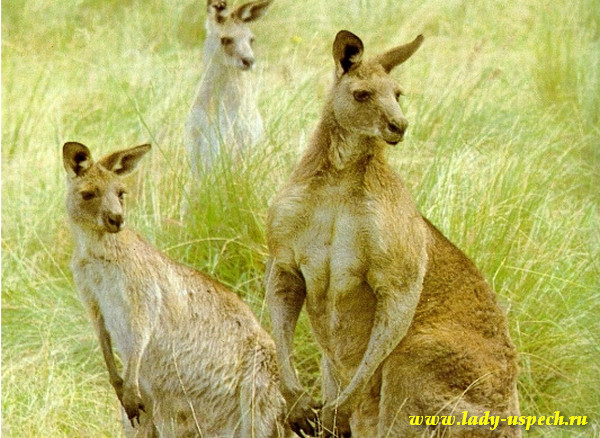 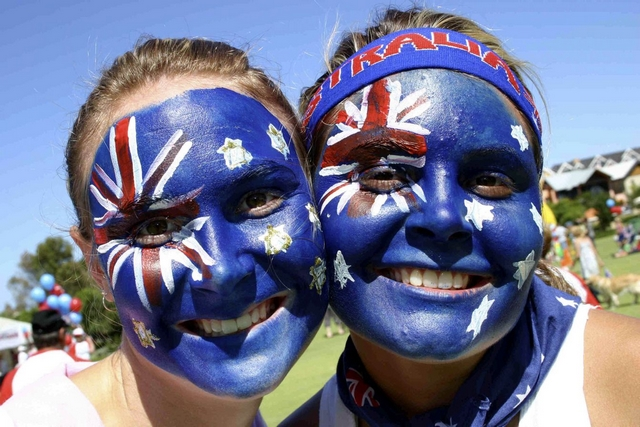 Australia
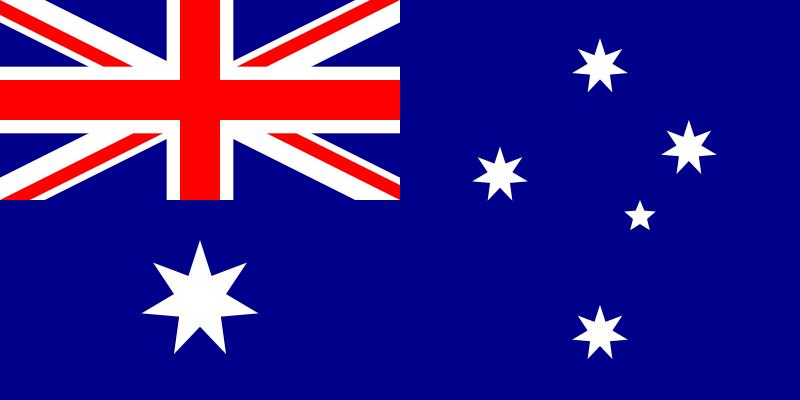 Canberra
France
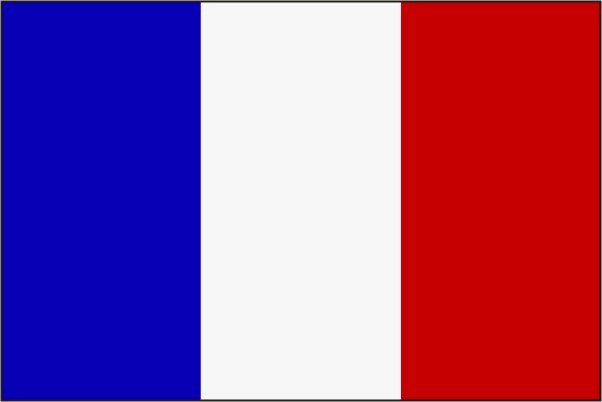 Paris
The USA
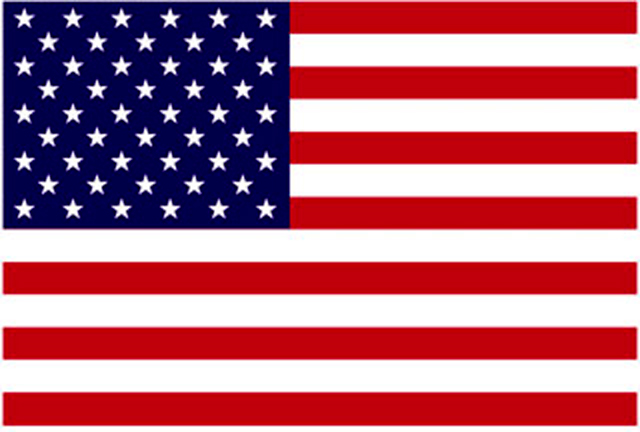 Washin


Washington
Germany
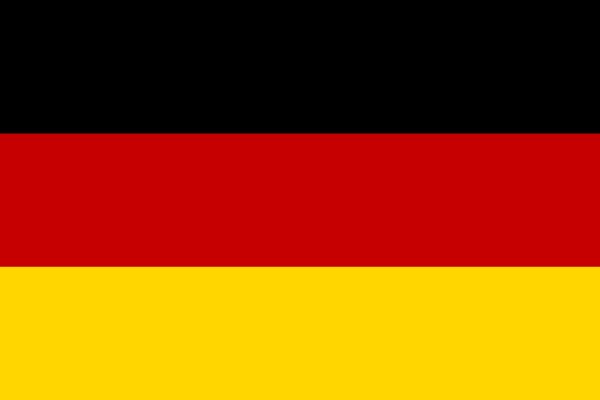 Berlin
Japan
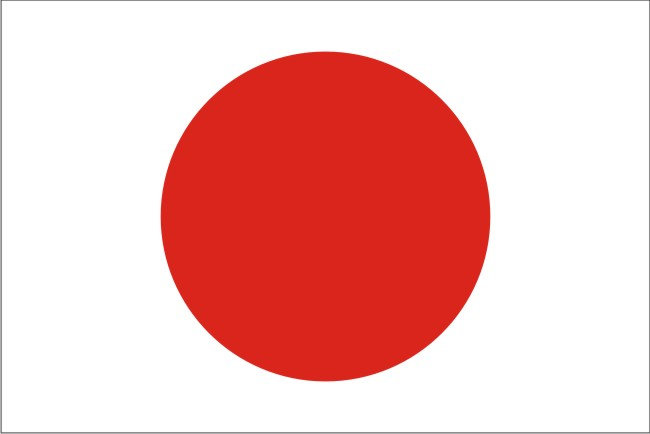 Tokyo
China
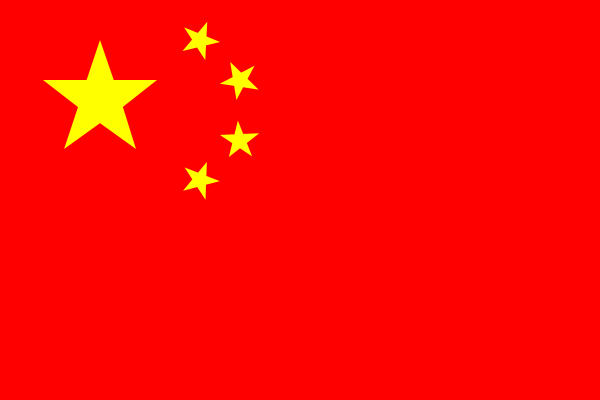 Pekin



Pekin
Holland
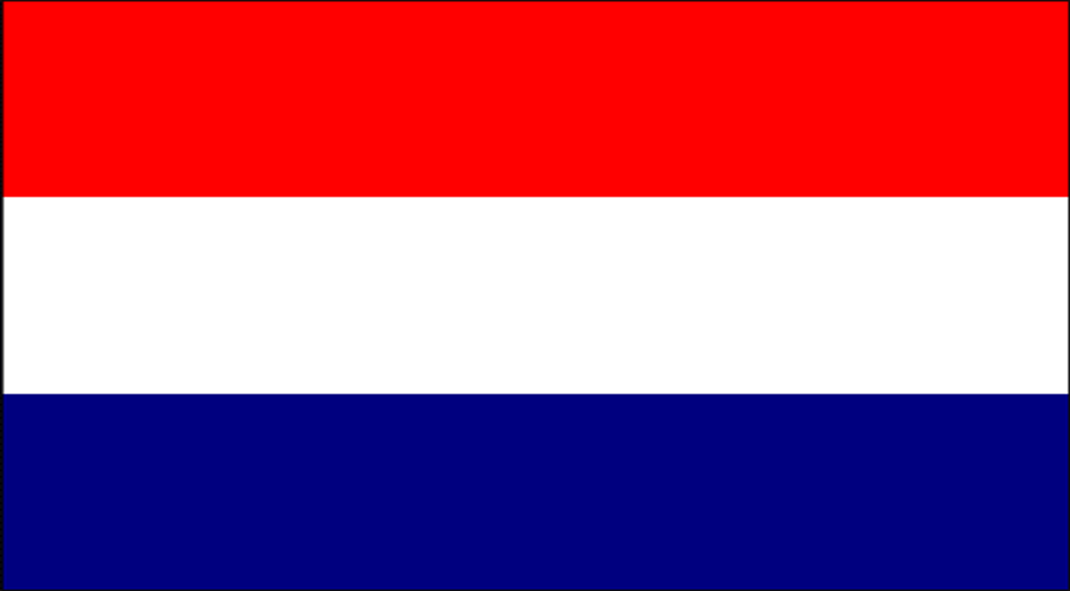 Amsterdam
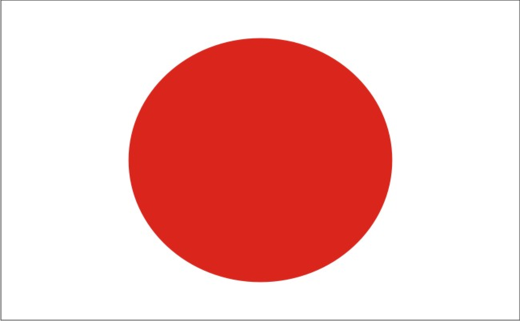 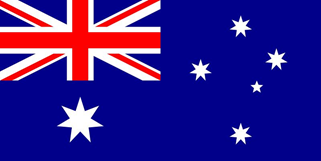 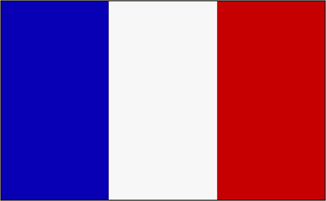 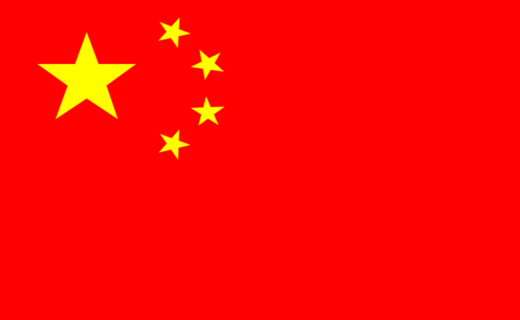 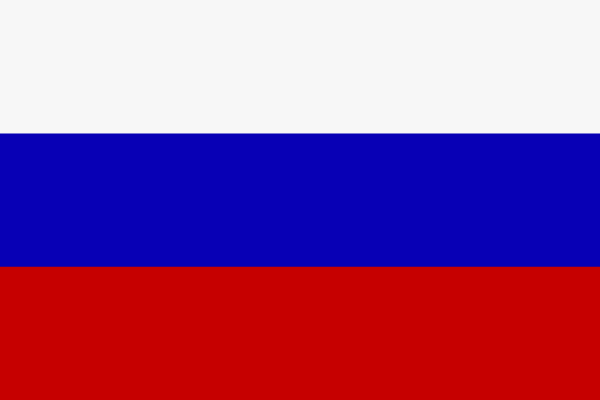 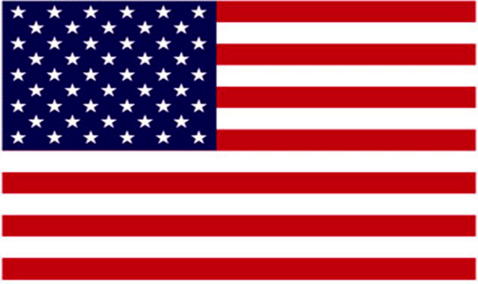 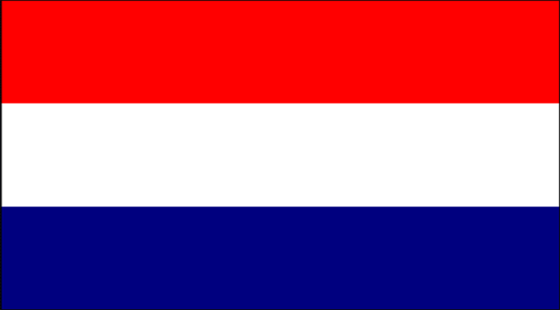 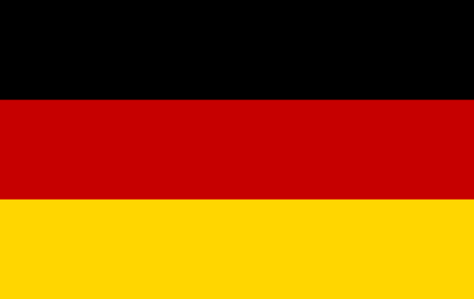